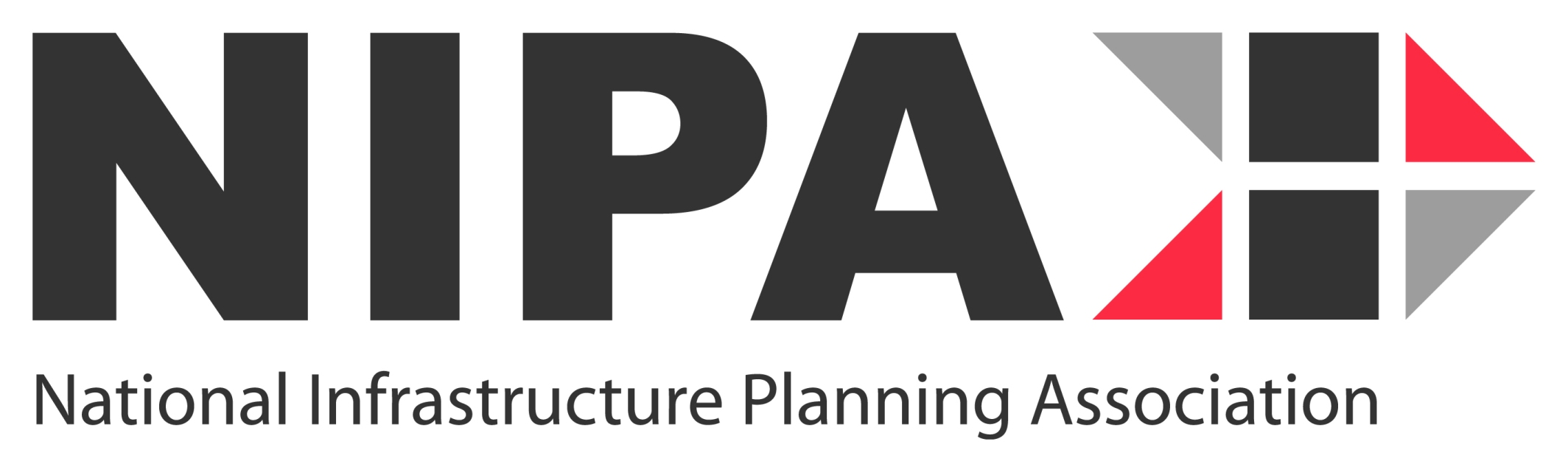 NIPA Covid-19 Paper and Government / Inspectorate update
NIPA MATTERS
27 July 2020
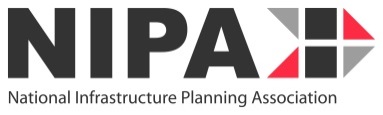 NIPA produced a paper entitled Development Consent Orders and the Coronavirus Pandemic on 21 April 2020 and submitted it to the government and the Planning Inspectorate
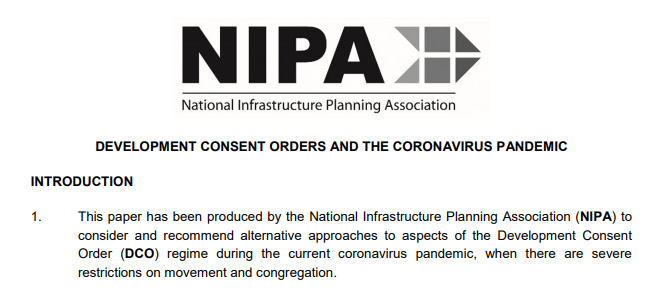 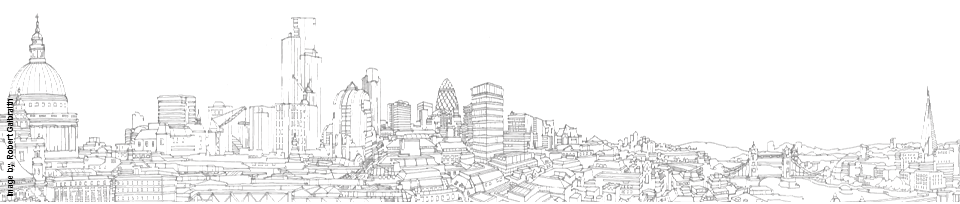 NIPA MATTERS
27 July 2020
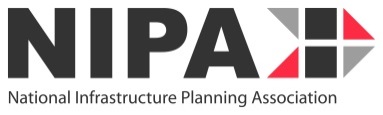 Topics covered:
Documentation
Consultation and engagement
Hearings
Site access
Implementation
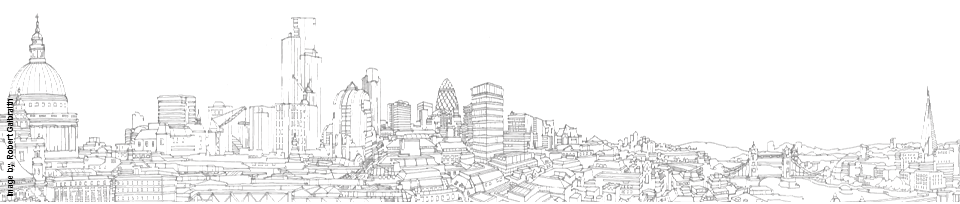 NIPA MATTERS
27 July 2020
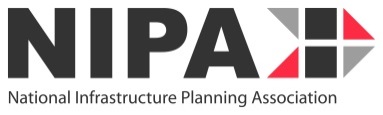 Recommendation progress:
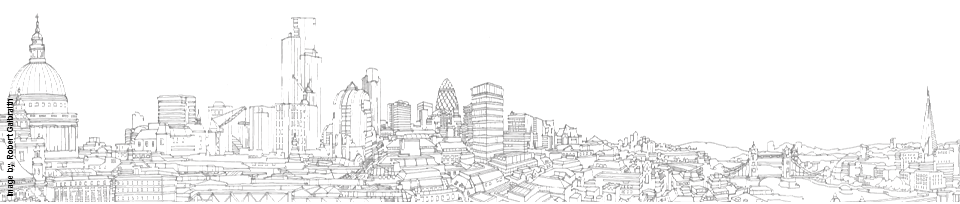 NIPA MATTERS
27 July 2020
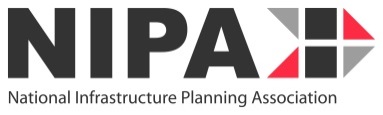 Recommendation progress:
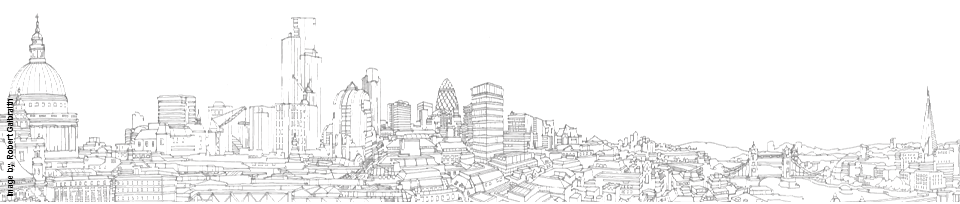